1
Titel:
Quelle:
Bearbeitet  von:  
Siegbert  Rudolph
Bearbeitet  von:  
Siegbert  Rudolph
Richtig oder falsch
02 Einfache Sätze
Klick auf „richtig“ oder „falsch“!
2


Milch wird gegrillt.
richtig
falsch


Autos haben meist vier Räder.
richtig
falsch


Heizen macht warm.
richtig
falsch
Wäsche wäscht man in der Dusche.


richtig
falsch
Die Sonne geht am Abend auf.


richtig
falsch
Nachts ist es finster.


richtig
falsch
Zum Leben braucht man kein Wasser.


richtig
falsch
Wasser fließt immer nach unten.


richtig
falsch
Enten können nicht tauchen.


richtig
falsch
Nach dem Herbst kommt der Winter.


richtig
falsch
Klick auf „richtig“ oder „falsch“!
3


Enten leben unter dem Wasser.
richtig
falsch


Autos haben Räder.
richtig
falsch


Nach dem Herbst kommt der Frühling.
richtig
falsch


In der Dusche trägt man keine Wäsche.
richtig
falsch
Die Sonne geht am Morgen unter.


richtig
falsch
Nachts ist es nicht hell.


richtig
falsch
Zum Leben braucht man Wasser.


richtig
falsch
Wasser fließt nie nach oben.


richtig
falsch
Milch wird an Bauern geliefert.


richtig
falsch
Durch Heizen wird es wärmer.


richtig
falsch
Klick auf „richtig“ oder „falsch“!
4


Enten fliegen im Winter nach Afrika.
richtig
falsch


Zum Leben ist Wasser notwendig.
richtig
falsch


Nach dem Frühling kommt der Winter.
richtig
falsch
Wäsche wird beim Waschen nass.


richtig
falsch
Nachts scheint immer der Mond.


richtig
falsch
Die Sonne geht am Abend unter.


richtig
falsch
Autos fahren auf Rädern.


richtig
falsch
Wasser fließt abwärts.


richtig
falsch
Wenn es zu warm wird, heizen wir.


richtig
falsch
Die Milch kommt von Kühen.


richtig
falsch
Klick auf „richtig“ oder „falsch“!
5


Giraffen haben lange Hälse.
richtig
falsch


Hasen haben zwei lange Ohren.
richtig
falsch


Manche Vögel können Wörter sagen.
richtig
falsch
Schlangen haben zwölf Beine.


richtig
falsch
Elefanten haben zwei Rüssel.


richtig
falsch
Der Hai ist ein gefährlicher Fisch.


richtig
falsch
Katzen geben Milch.


richtig
falsch
Würmer leben im Boden.


richtig
falsch
Eulen lieben die Sonne.


richtig
falsch
Igel haben Stacheln.


richtig
falsch
Klick auf „richtig“ oder „falsch“!
6


Igel sind stachelig.
richtig
falsch


Elefanten haben einen Rüssel.
richtig
falsch


Katzen jagen Mäuse
richtig
falsch
Eulen wärmen sich in der Sonne.


richtig
falsch
Hasen haben lange Schwänze.


richtig
falsch
Würmer können stechen.


richtig
falsch
Papageien können Wörter sagen.


richtig
falsch
Schlangen kriechen am Boden.


richtig
falsch
Giraffen haben kurze Beine.


richtig
falsch
Der Hai schwimmt im Meer.


richtig
falsch
Klick auf „richtig“ oder „falsch“!
7


Haie sind gefährliche Raubfische.
richtig
falsch


Elefanten haben einen Stoßzahn.
richtig
falsch


Katzen fangen Mäuse.
richtig
falsch
Eulen sind in der Nacht aktiv.


richtig
falsch
Hasen hoppeln auf zwei Beinen.


richtig
falsch
Würmer leben im Boden.


richtig
falsch
Papageien können nicht fliegen.


richtig
falsch
Schlangen können giftig sein.


richtig
falsch
Giraffen sind eine Affenart.


richtig
falsch
Igel haben viele Stacheln.


richtig
falsch
Üben macht gescheit!
8
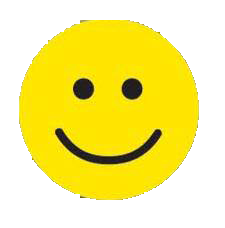 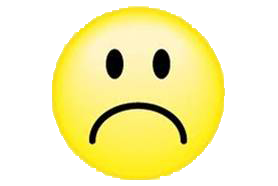 Hurra, wieder ein Stück weiter!